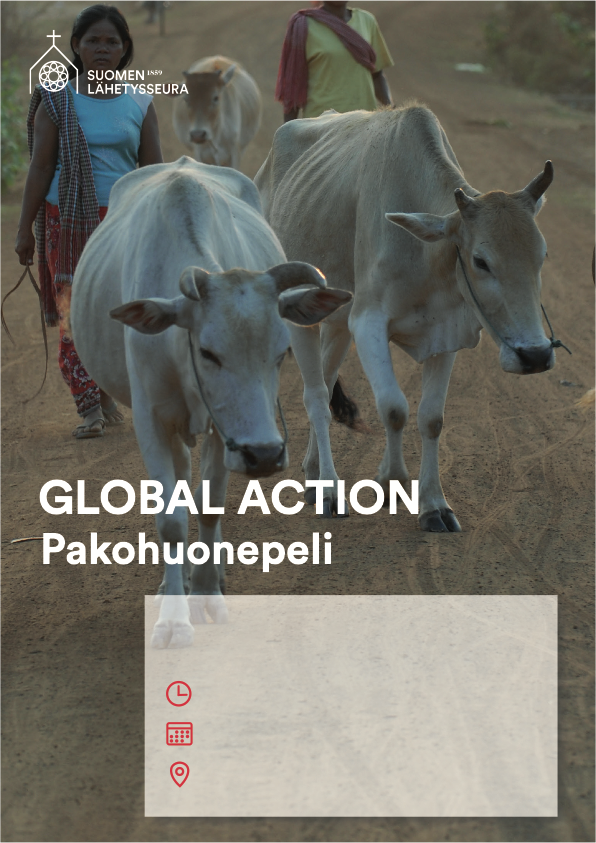 Tämä tässä
on esimerkki otsikolle
Klo. 12.00-16.00
Lorem ipsum dolor sit amet, adipiscing elit, sed diam nonummy nibh euismod tincidunt ut laoreet dolore magna aliquam erat volutpat aliquam erat volutpat aliquam erat.
01.01.2019
Paikka
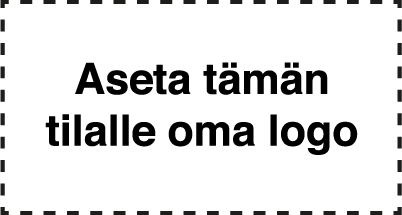